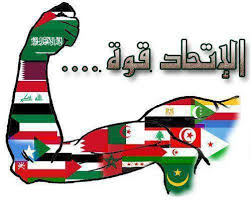 دور دولة الكويت في جامعة الدول العربية
الاسم
حرصت دولة الكويت منذ انضمامها لجامعة الدول العربية على دعم و تعزيز التعاون العربي و تسوية الخلافات و حل الأزمات بين الدول
و من أهمها 
القضية الفلسطينية
الأزمة السورية
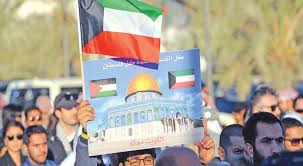 الأزمة السورية و مؤتمر المانحين
تأكيدا للدور الإنساني أعلنت دولة الكويت استضافة المؤتمر الدولي الأول و الثاني و الثالث للمانحين لدعم 
الوضع الإنساني في سوريا
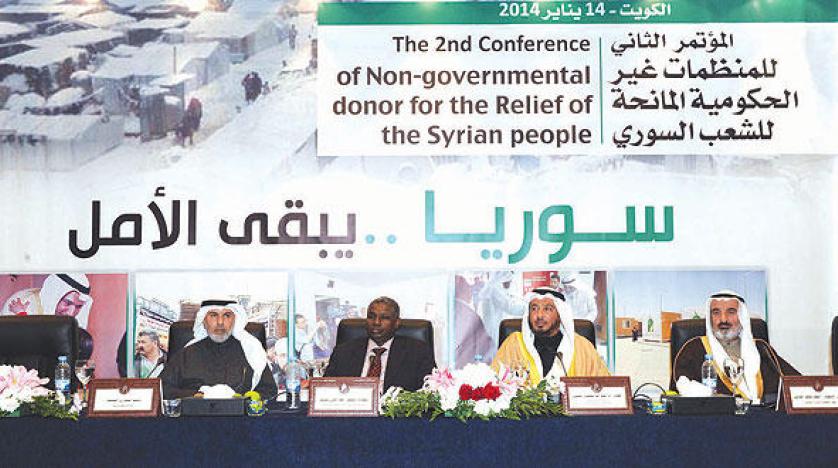 القضية الفلسطينية
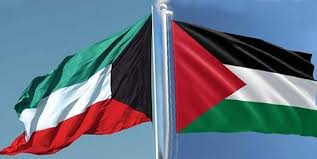 وقفت دولة الكويت مع القضية الفلسطينية 
و لا يزال موقفها حازما ضد الاحتلال الإسرائيلي 
للأراضي الفلسطينية لرفع الظلم عن الشعب الفلسطيني
وقدمت دولة الكويت
الدعم المالي على المستوى الحكومي و الشعبي 
سمحت بافتتاح مقر منظمة التحرير الفلسطينية على أراضيها
واستقبال اللاجئين الفلسطينيين
كما قامت بدعم القضية الفلسطينية سياسيا من  خلال الهيئات و المنظمات الدولية